ОТЧЕТ ЗА III КВАРТАЛ 2022 ГОД
Остаток на 30.06.2022 г.                                          6418056,56 руб.
Собрано средств за 3 квартал  2022 г.  всего:   3259885,01 руб.
В том числе:
СМС (короткий номер)                                              159201,00руб.
СБЕРБАНК онлайн                                                          2017,75 руб.
Сбербанк  эквайринг                                               2118058,01 руб.
Яндекс. Деньги                                                           650605,82 руб.
Прочие благотворители                                           330000,00 руб.
Расходы:   
Административно-хозяйственные расходы, в том числе:    290737,73 руб.
Банковские расходы                                                    60832,86 руб.
Расходы на реализацию проектов                         229905,47 руб.
 
Остаток по незакрытым сборам на 30.06.2022 г.                7470693,41 руб.
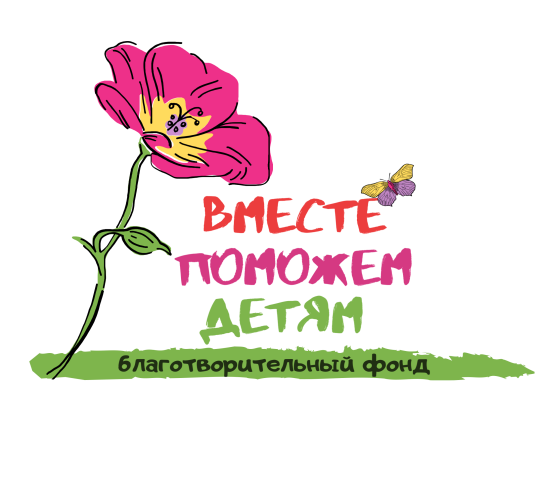 ОТЧЕТ ЗА II КВАРТАЛ 2022 ГОД.
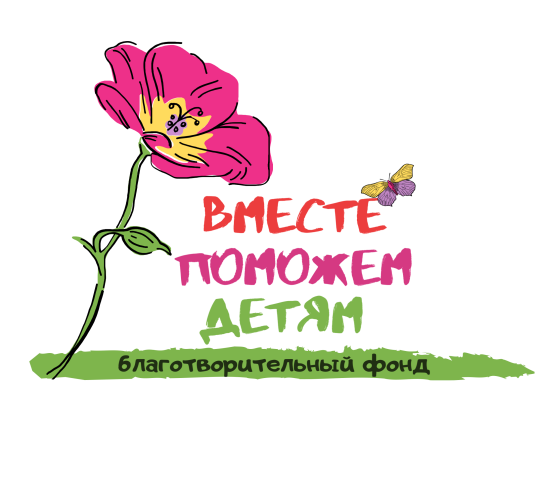 Оплата лечения больных детей                     1962945,00  руб.
Платежное поручение для Шабалиной Мирии. Собрано на лечение на сумму 500000 рублей
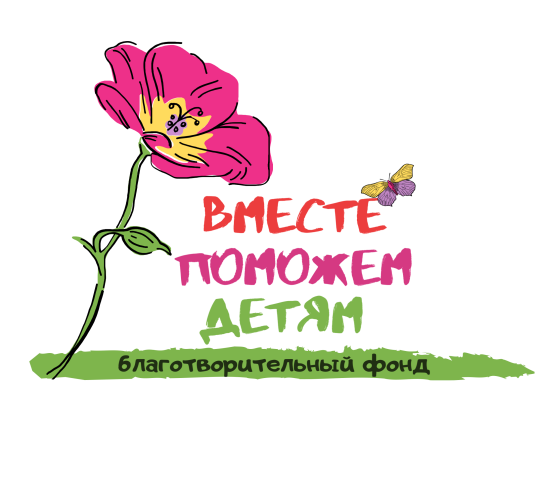 Платежное поручение для Бикбулатовой Паулины. Оплачен курс реабилитации на сумму 32700 рублей.
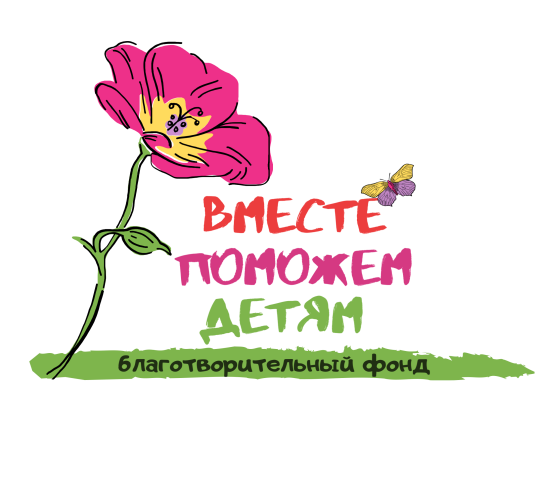 Платежное поручение для Галлямова Мансура. Оплачен курс реабилитации на сумму 29950 рублей.
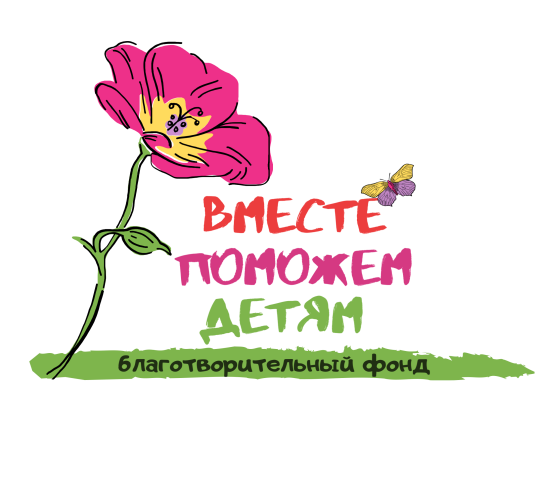 Платежное поручение для Вакуева Эмилия. Оплачен курс реабилитации на сумму 10000 рублей.
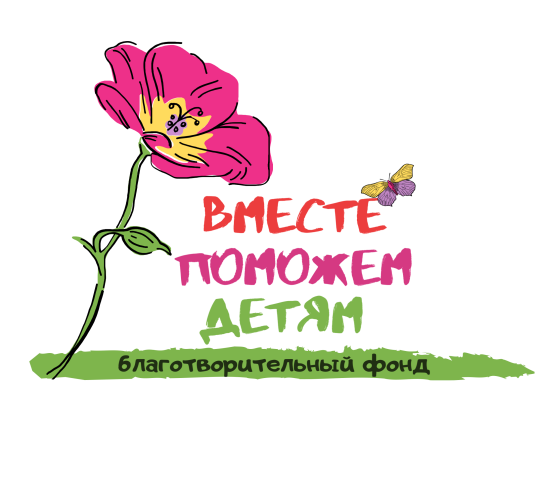 Платежное поручение для Дереберя Миланы. Собрано на лечение в Испании 801979,10  рублей.
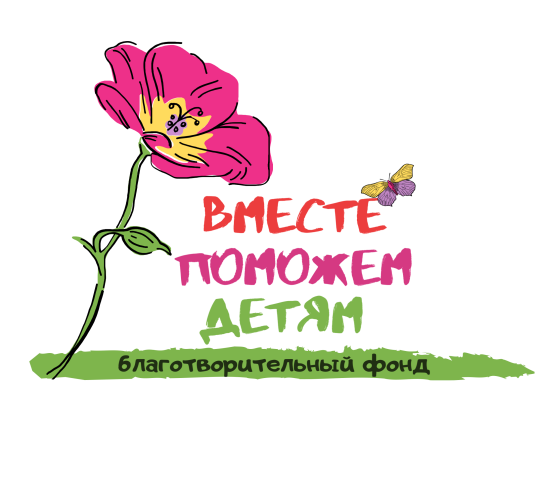 Платежное поручение для Логутенкова Ивана. Оплачен курс реабилитации на сумму  41000 рублей.
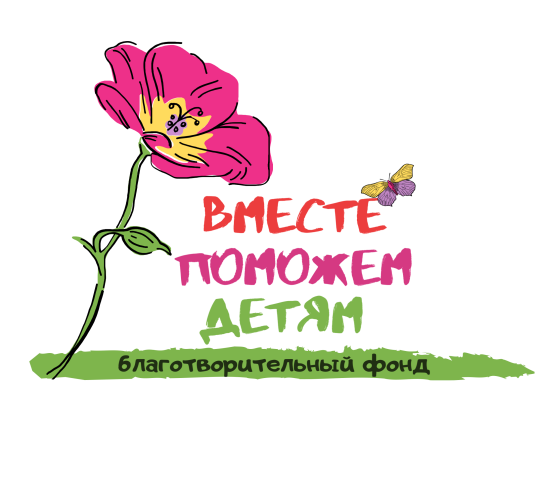